e-SET: un camí per a fomentar la @transformació eficient dels ajuntaments 

Ferran Farriol Vilà
Consorci AOC
La nostra realitat
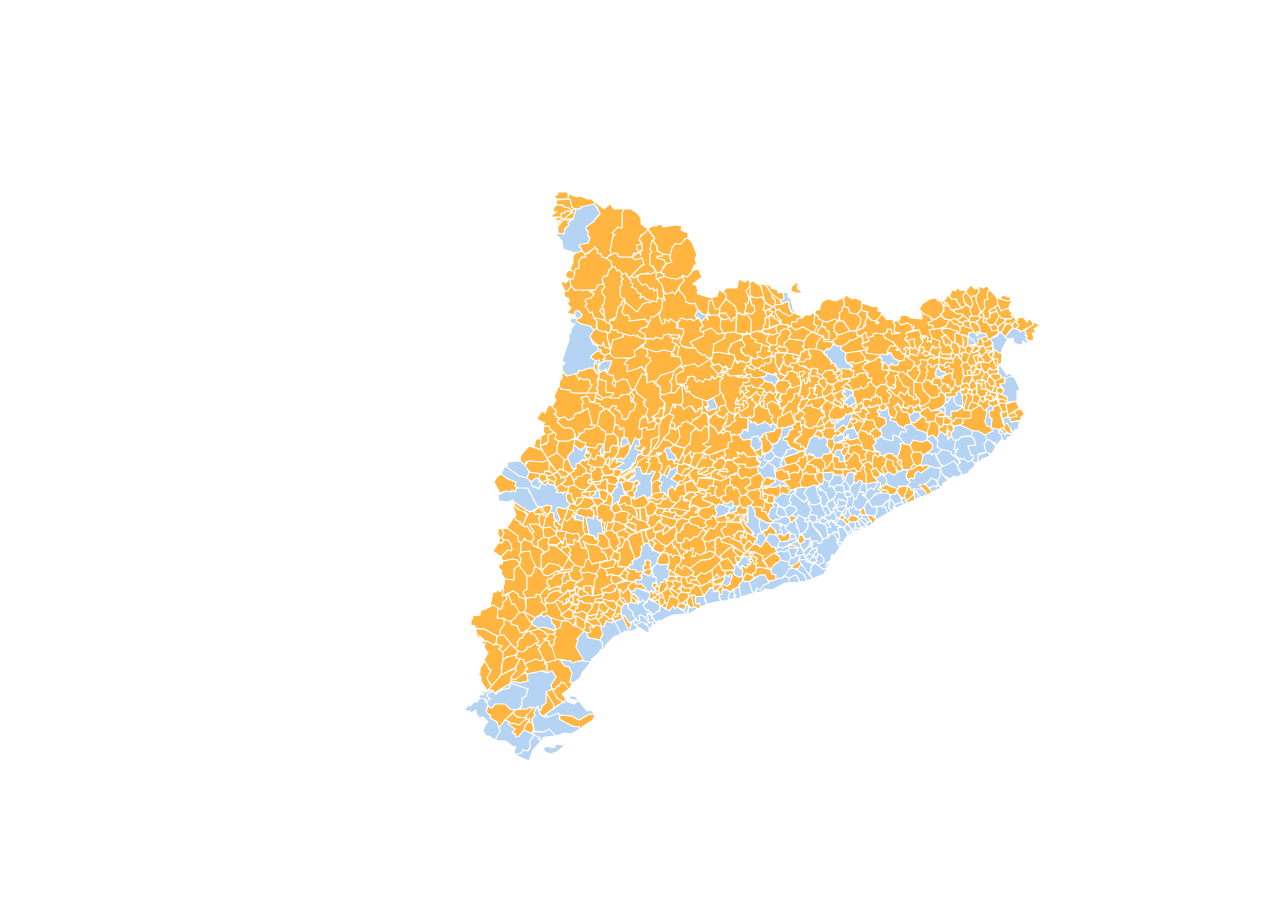 un 78% !
737 aj < 5.000h
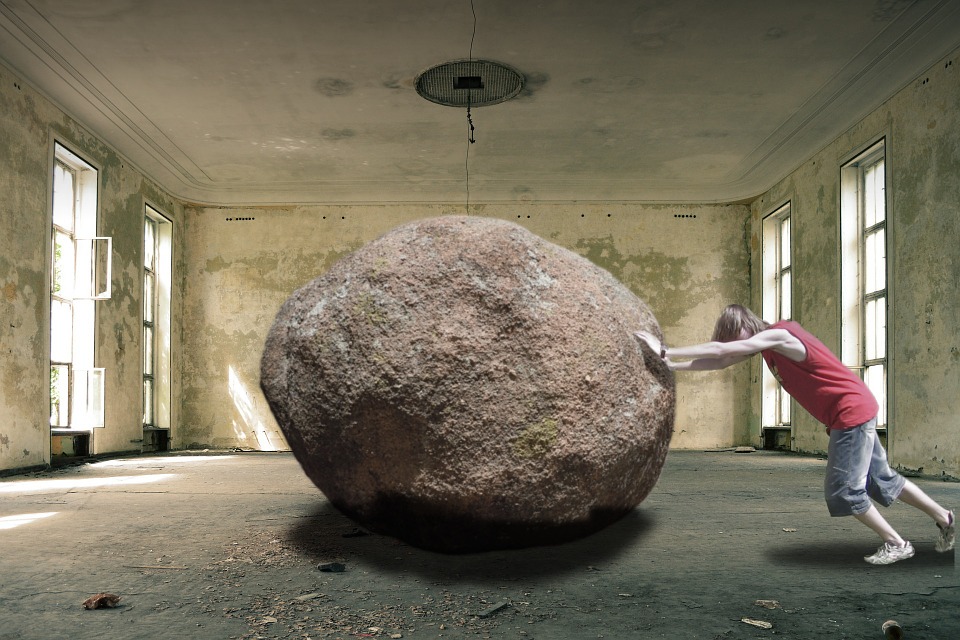 obligacions vs recursos
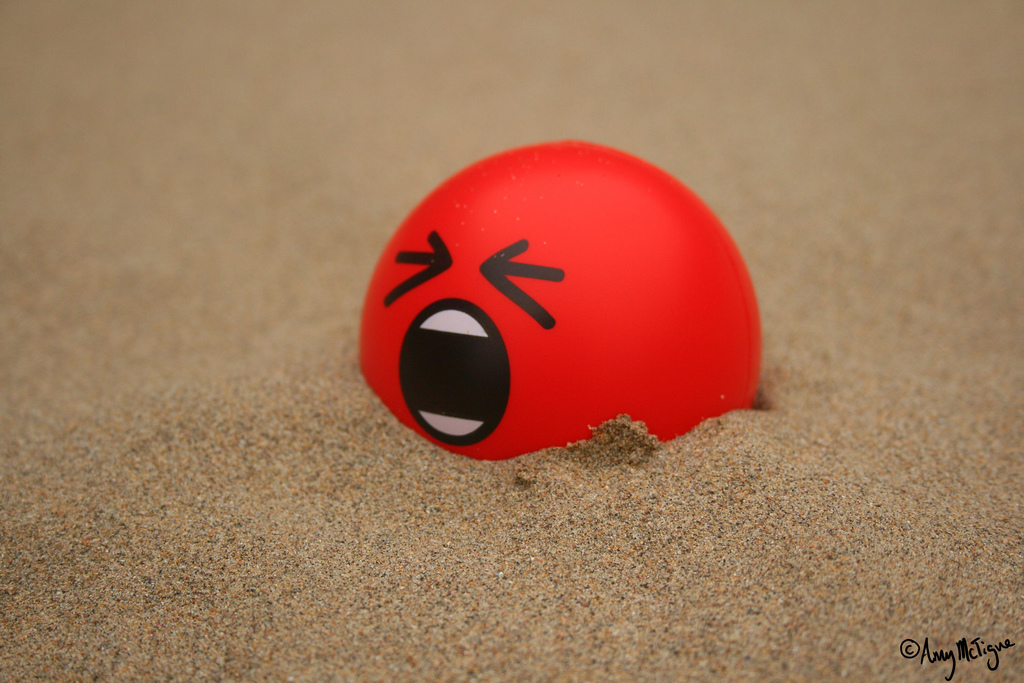 Transformació digital, jo ?
80%   < 5.000 h
Amy McTigue
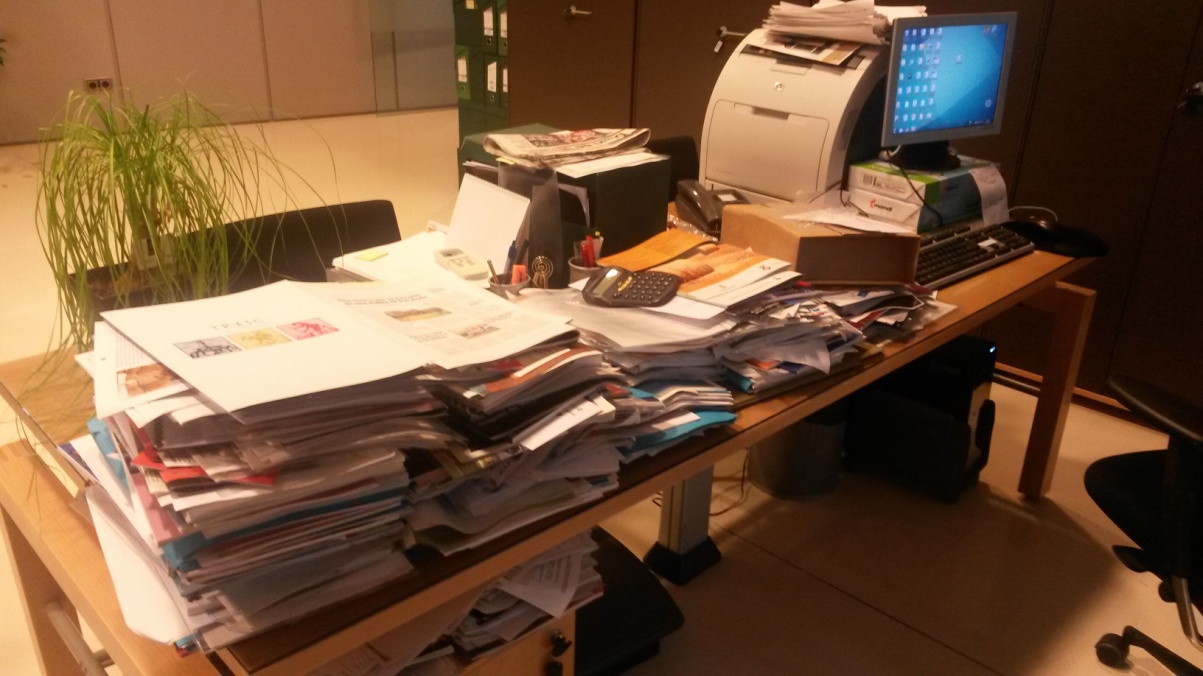 Creieu que la tecnologia és suficient per a dir adéu al paper ?
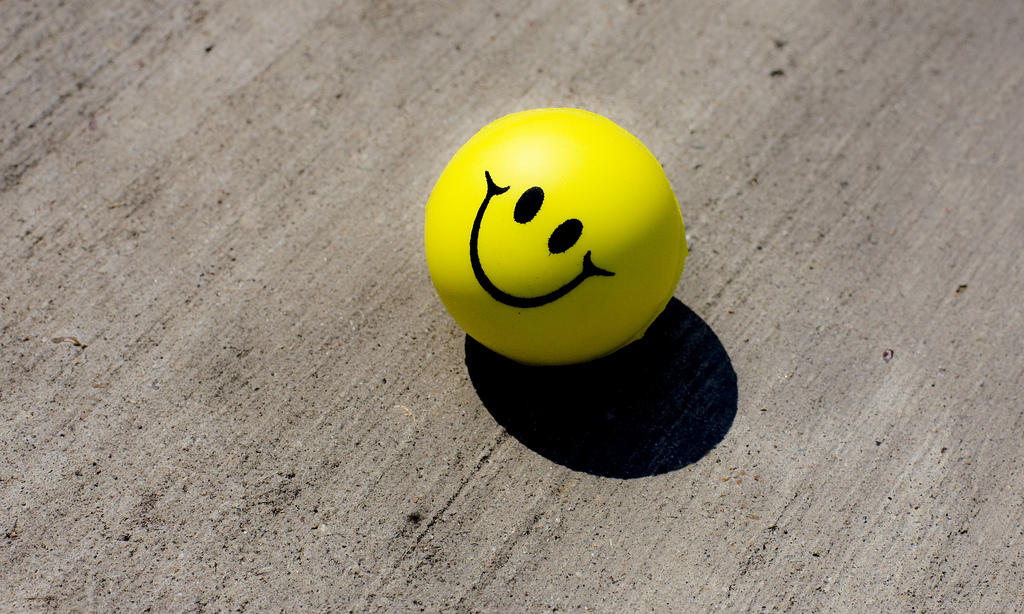 L’aposta de l’AOC:
persones + model + tecnologia =
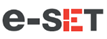 ¿ transformación digital, yo ?
80%   < 5.000 h
Per: J E Theriot
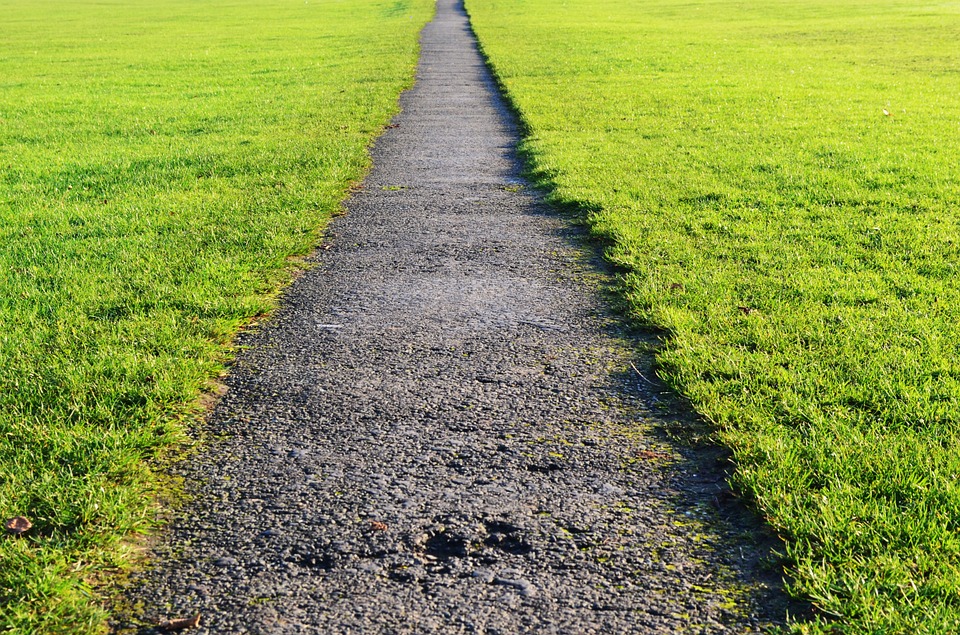 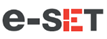 i els instruments de
gestió documental
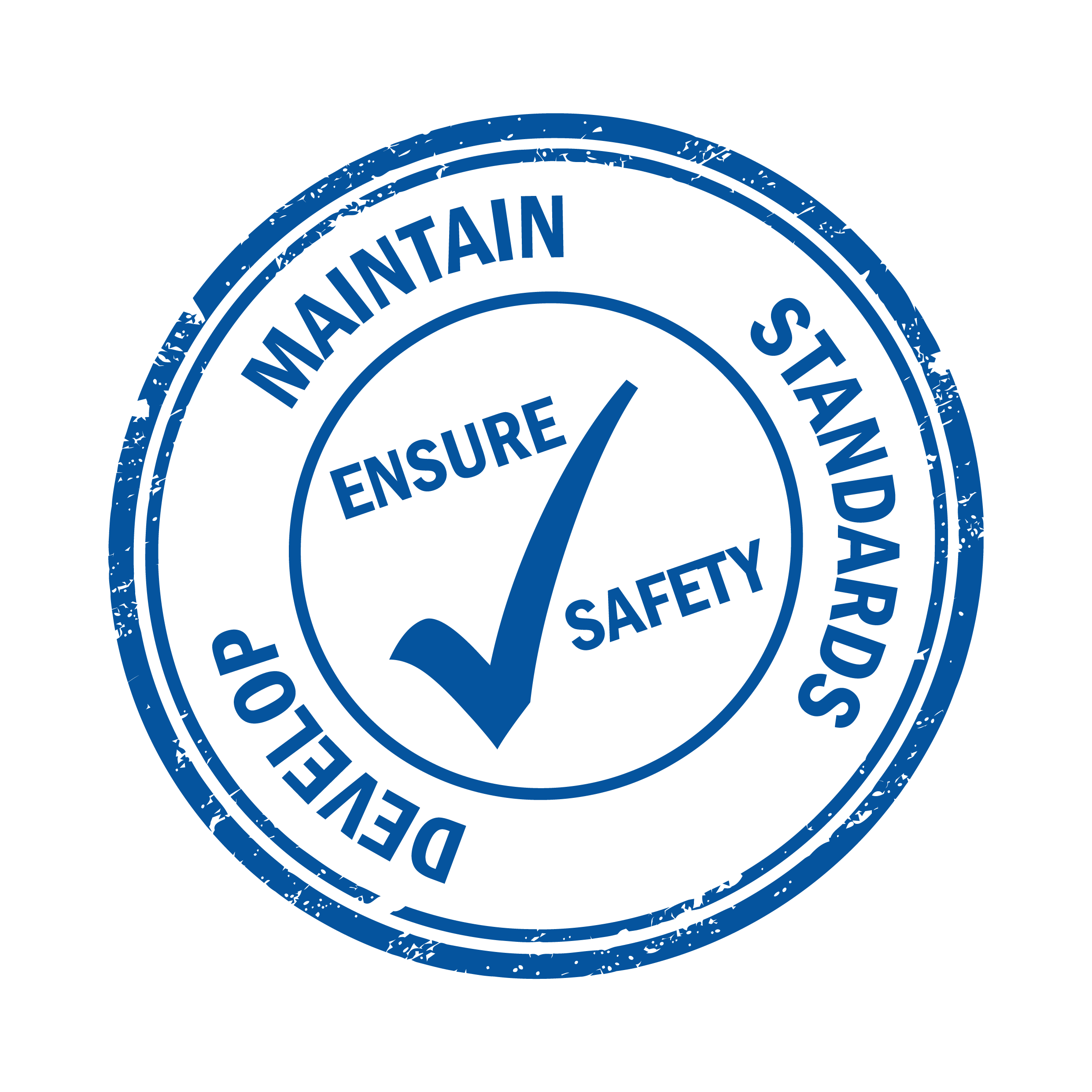 1) Impulsem l’ús d’un QdCM comú
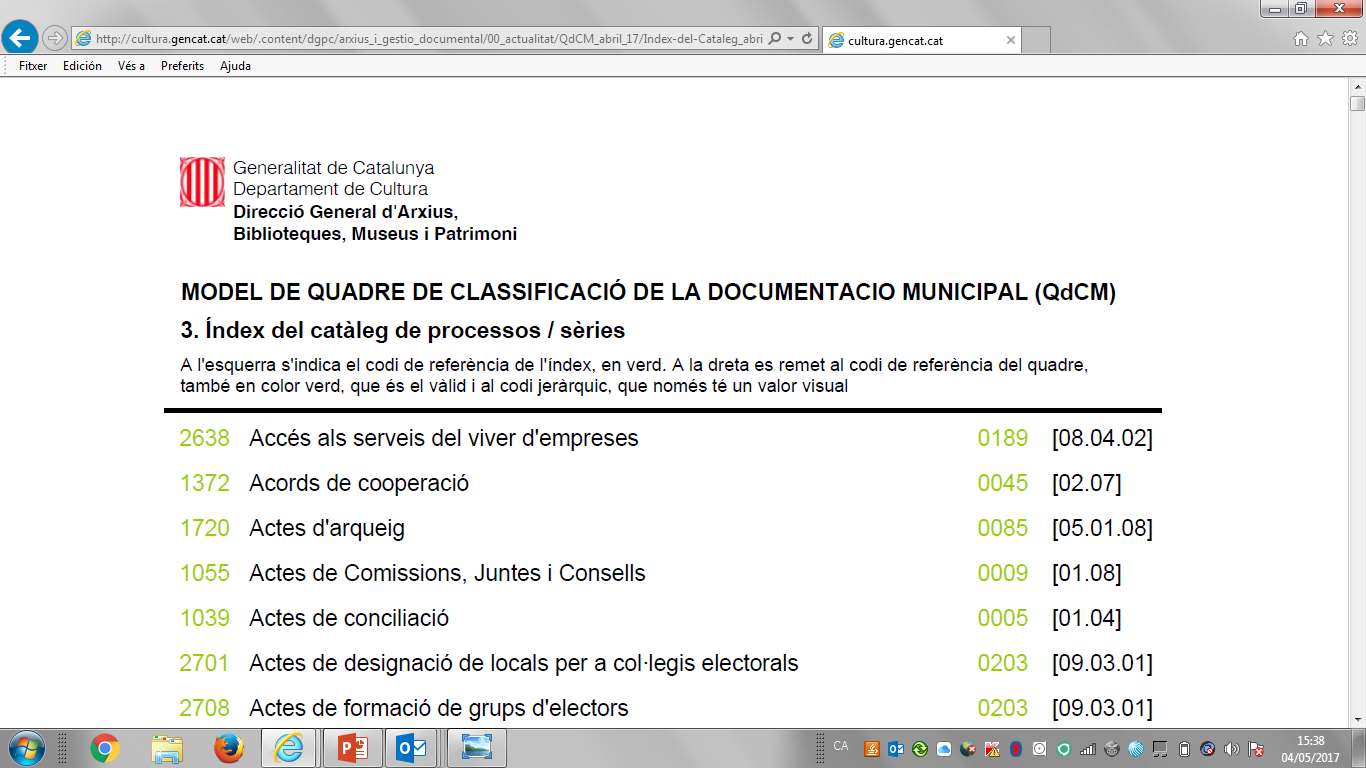 2) Normalitzem la nomenclatura dels fitxers
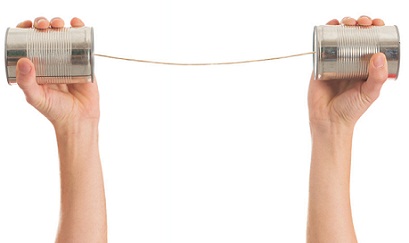 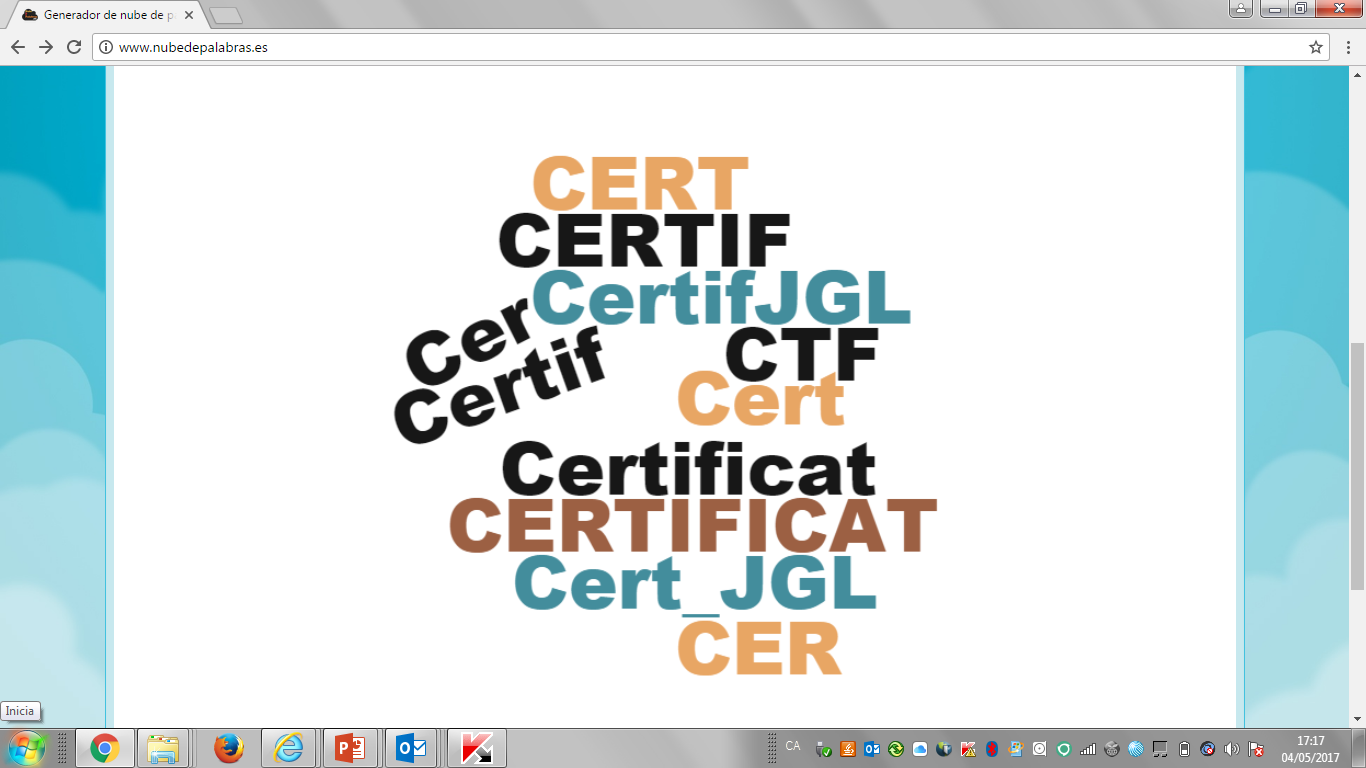 2) Normalitzem la nomenclatura dels fitxers
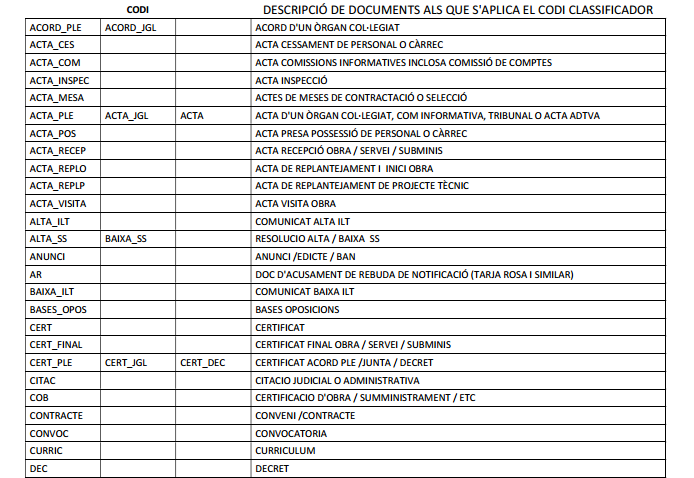 3) Fomentem l’adequació dels gestors d’expedients
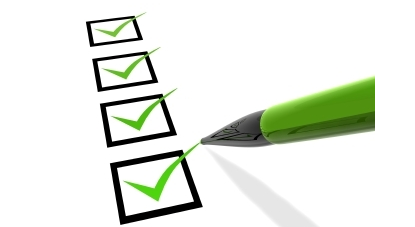 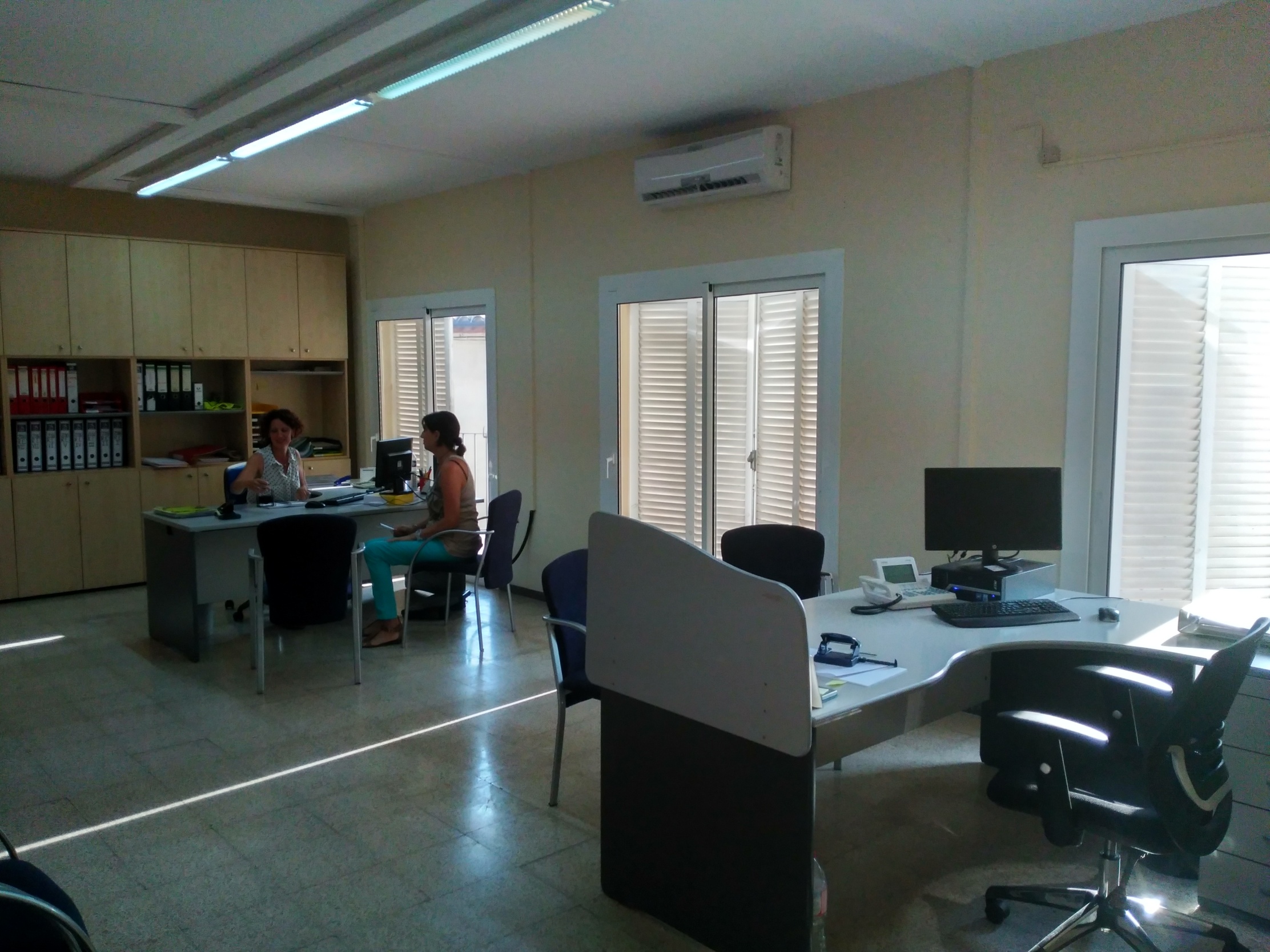 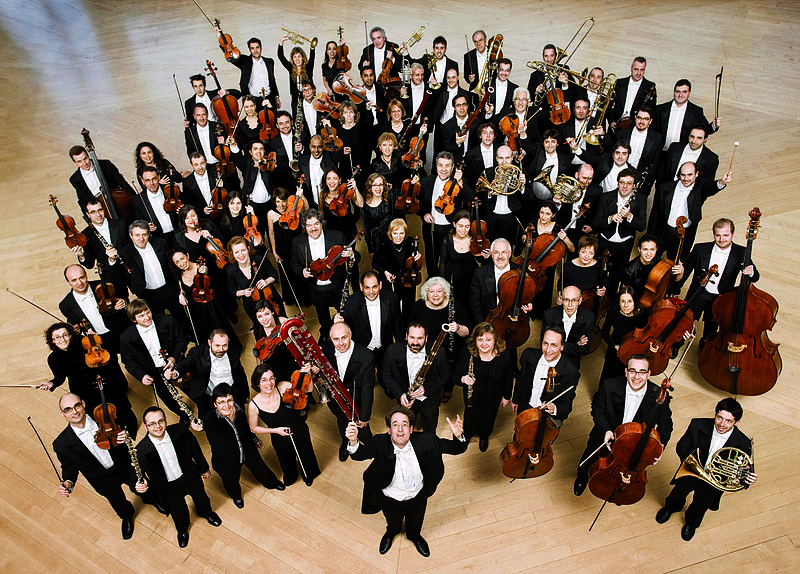 Orquestra Simfònica de Barcelona  i Nacional de Catalunya                                                            Font: Auditori Barcelona 2011
Ferran Farriol Vilà
Cap de Servei
ffarriol@aoc.cat
@FerranFarriol
@ConsorciAOC
    www.aoc.cat
Moltes gràcies;
Per a més informació sobre el Servei e-SET podeu adreçar-vos al següent enllaç:

https://www.aoc.cat/serveis-aoc/e-set/